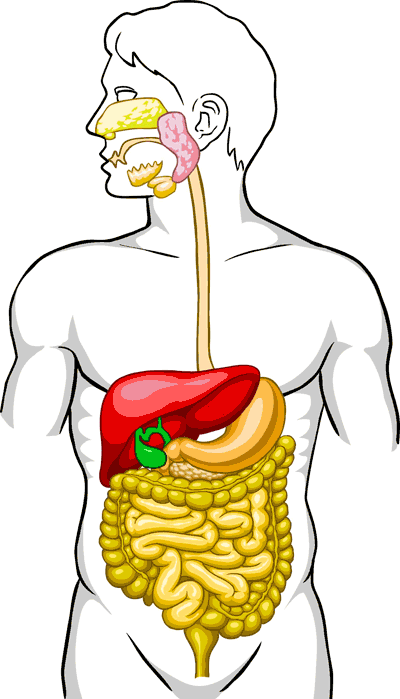 Digestive system
Dr. Malak Qattan
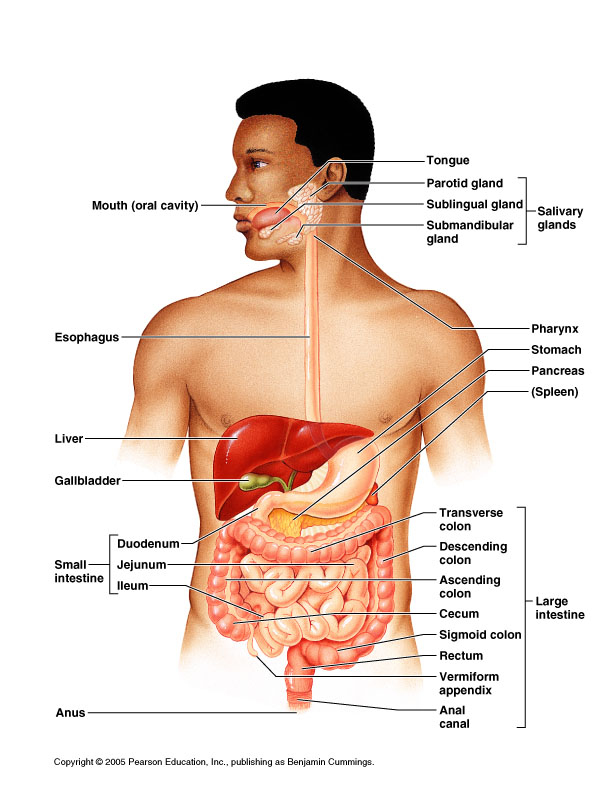 The GI tract (gastrointestinal tract) 
Mouth
Pharynx
Esophagus
Stomach
Small intestine
Large intestine
Anus

The accessory digestive organs
Supply secretions contributing to the breakdown of food
Teeth & tongue
Salivary glands
Gallbladder
Liver
Pancreas
2
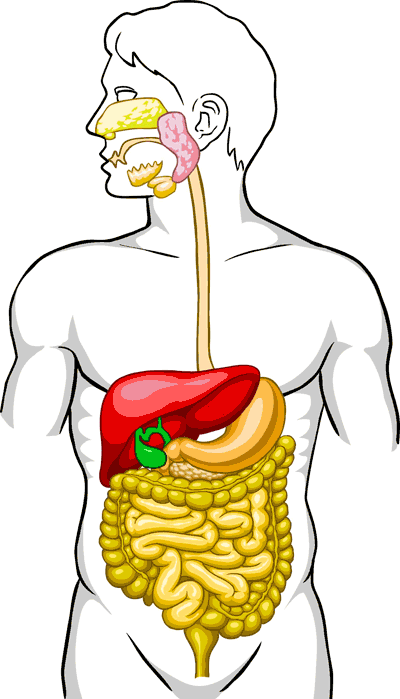 Digestive system function
Acquires nutrients from environment
Anabolism
Uses raw materials to synthesize essential compounds
Catabolism




Decomposes substances to provide energy cells need to function
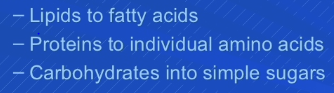 Actions of Digestive (GI) Tract
Secretion
Release of water acids, buffers, enzymes & salts by epithelium of GI tract and glands
Absorption
Movement of  substrates, electrolytes, vitamins & water across digestive epithelium
Excretion
Removal of waste products from body fluids
Ingestion
Occurs when material enters via the mouth
Mechanical Processing
Crushing – makes material easier to move through the tract
Digestion
Chemical breakdown of food into small organic compounds for absorption
The Mouth
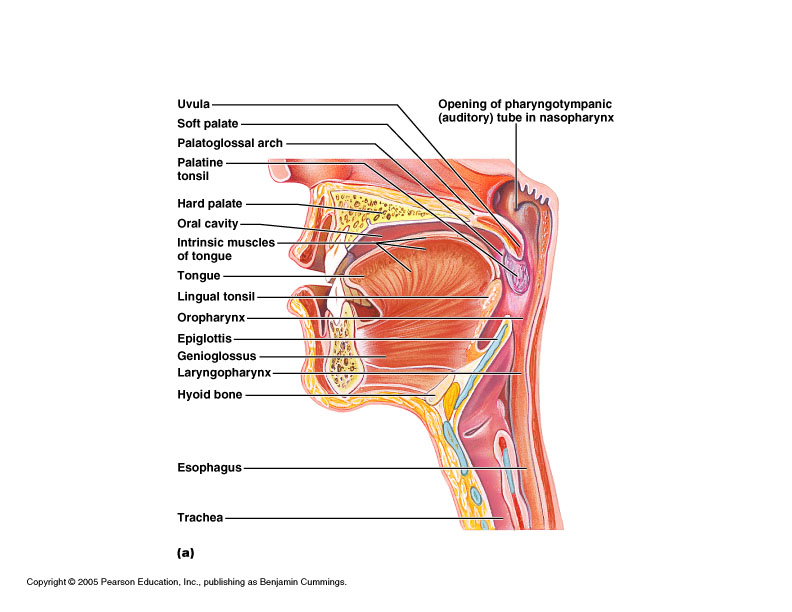 Mouth = oral cavity
Lips
Cheeks
5
Tongue
Mostly muscles
Grip food
Help in swallowing 
Taste buds 
Tonsil – back of tongue
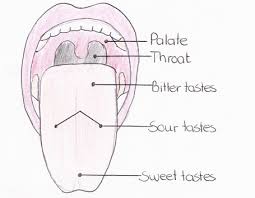 6
Pharynx
Oropharynx and laryngopharynx
         Sequentially squeeze food into esophagus
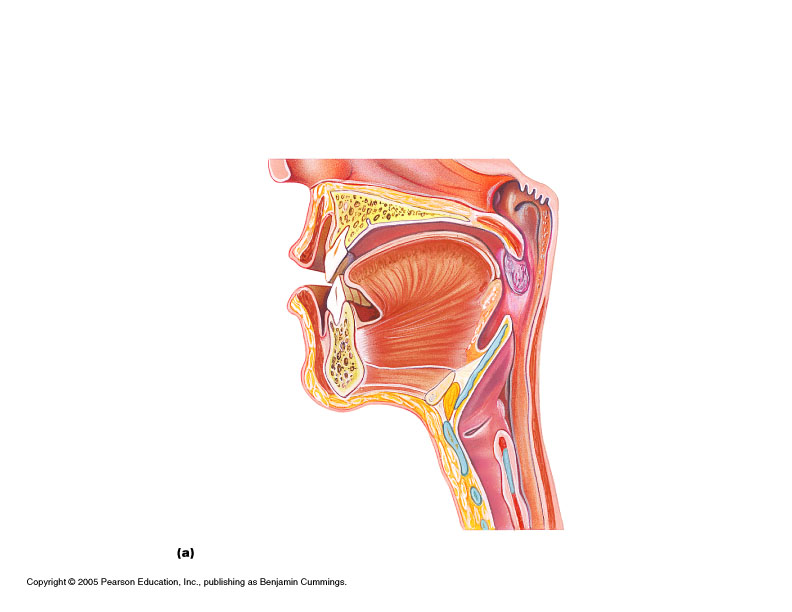 ___oropharynx
___laryngopharynx
7
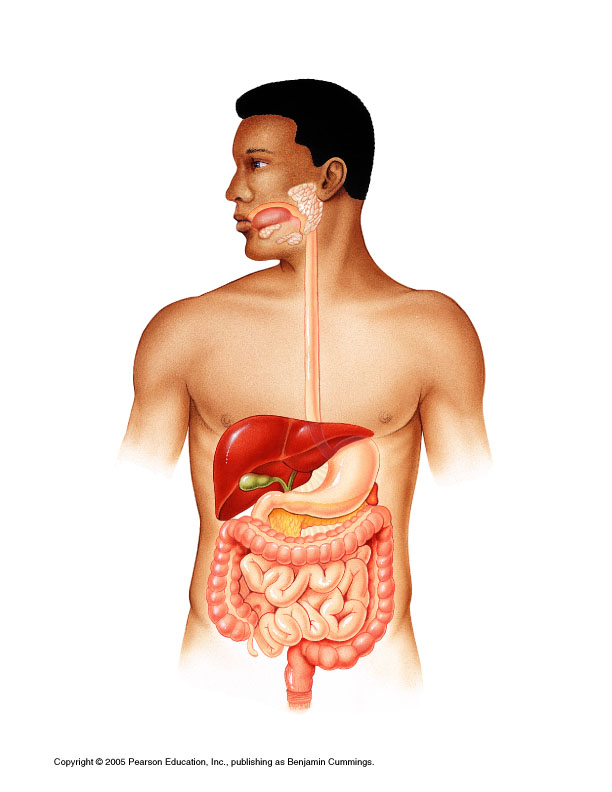 Esophagus
Continuation of pharynx in mid neck
Muscular tube collapsed when lumen empty
Descends through thorax
Esophagus___________
8
Stomach
J-shaped; widest part of alimentary canal
Temporary storage and mixing – 4 hours
Starts food breakdown 
Pepsin 
HCl (hydrochloric acid) helps kill bacteria
Stomach tolerates high acid content but esophagus doesn’t – why it hurts so much when stomach contents refluxes into esophagus (heartburn)
Most nutrients wait until get to small intestine to be absorbed; exceptions are:
Water, electrolytes, some drugs like aspirin and alcohol (absorbed through stomach)
Capacity: 1.5 L food; max capacity 4L (1 gallon)
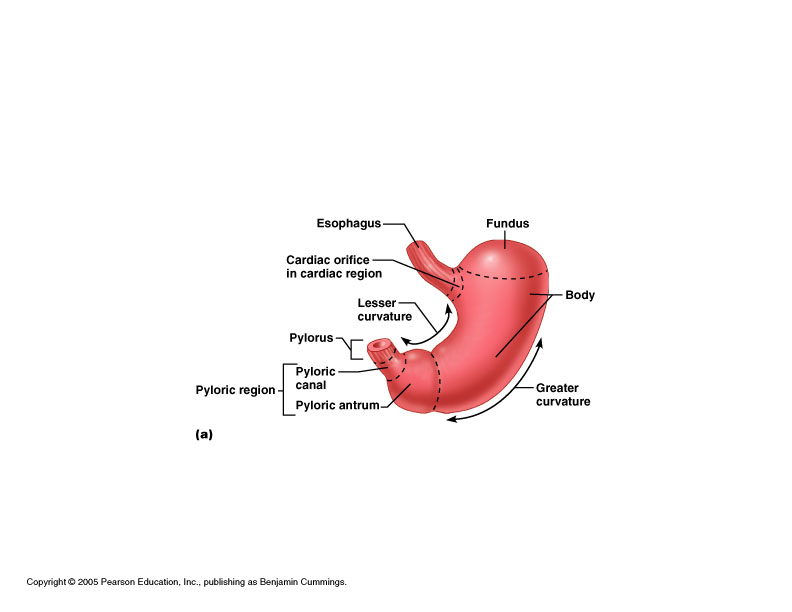 9
Small intestine
Longest part of alimentary canal (2.7-5 m)
Most enzymatic digestion occurs here
Most enzymes secreted by pancreas, not small intestine
Almost all absorption of nutrients
3-6 hour process
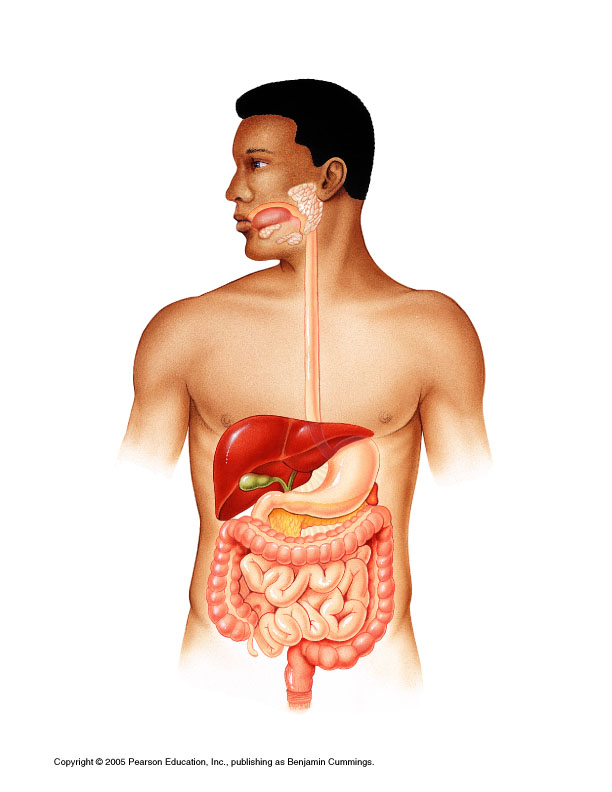 Small intestine___________
10
Large intestine
Main function: to absorb water and electrolytes
Subdivisions
Cecum
Appendix
Colon
Rectum
Anal canal
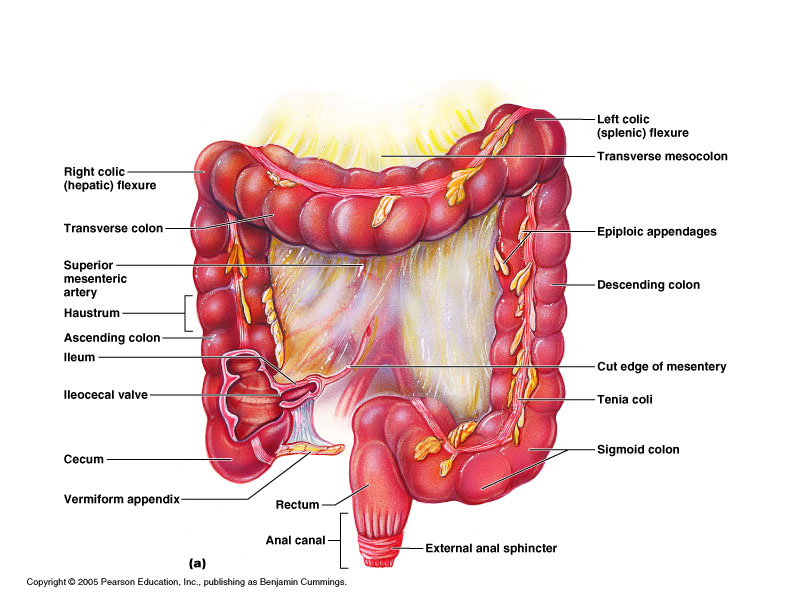 11
The Liver
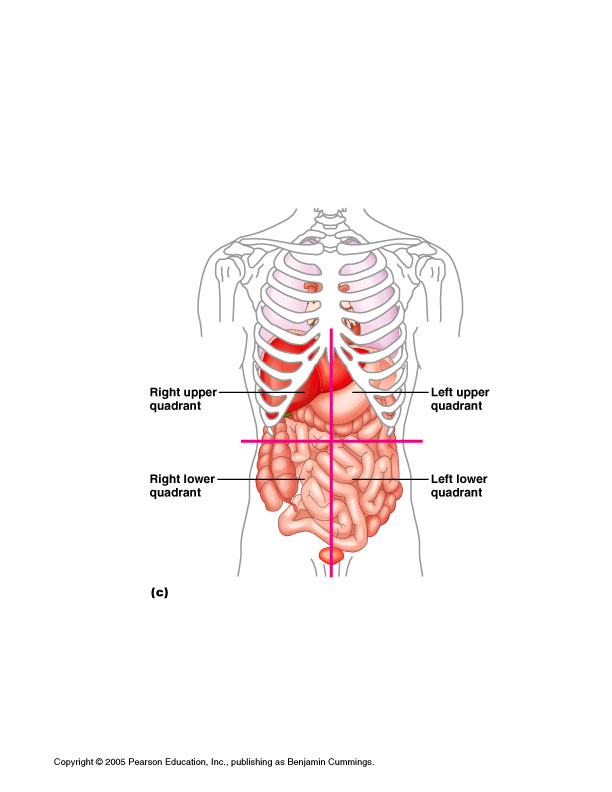 Largest gland in the body 
Over 500 functions
R and L lobes
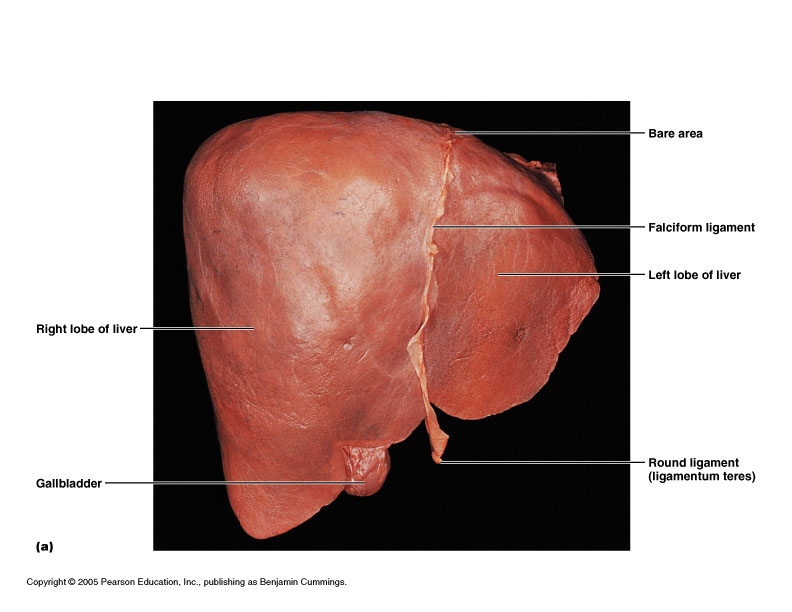 12
Gallbladder
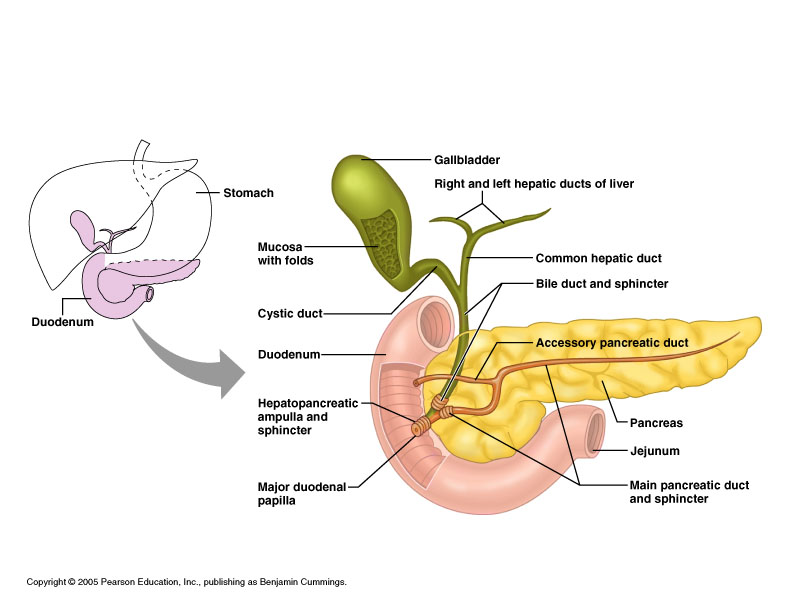 Bile is produced in the liver
Bile is stored in the gallbladder
Bile is excreted into the duodenum when needed (fatty meal)
Bile helps dissolve fat and cholesterol
If bile salts crystallize, gall stones are formed
*
13
Pancreas
Pancreatic function(hormones released into blood)
Islets of Langerhans are the hormone secreting cells
1. Insulin 
Lowers blood glucose (sugar)
2. Glucagon 
Raises blood glucose (sugar)
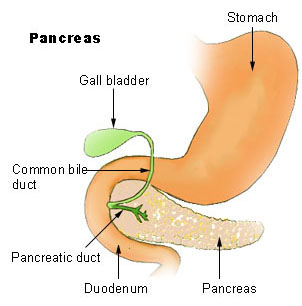 14
Diseases of the Digestive System
The most common problems experienced are: bloating, heartburn and acidity, colitis, constipation, diarrhea, nausea and vomiting, trouble digesting...
Tooth Decay (dental caries) Bacterial Diseases of the Upper Digestive Tract (Mouth)
Most common infectious disease of humans
 Young are more susceptible than old
Diseases of the Digestive System
2. Gastritis
 Inflammation of the stomach associated with the production of gastric ulcers
Caused by Helicobacter pylori
Infection can persist for years or life
Can develop either peptic or duodenal ulcers or both
Diseases of the Digestive System
3. Mumps
 Mumps is an acute viral infection of the parotid glands (Parotitis)
Humans are the only source of the virus
Diseases of the Digestive System
4. Hepatitis – inflammation of the liver (A, B, C, D, E, & G)
 Hepatitis A (HAV) – formerly called infectious hepatitis
Spreads via fecal-oral route
Most infections are asymptomatic or show only mild symptoms
18
References
1. Maton, Anthea.(1993). Human Biology and Health.
2. Thompson WG, Longstreth GL, Drossman DA et al. (2000). Functional Bowel Disorders
19